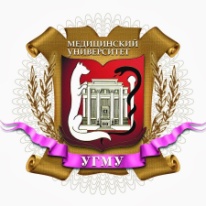 НЕДИФФЕРЕНЦИРОВАНАЯ ДИСПЛАЗИЯ СОЕДИНИТЕЛЬНОЙ ТКАНИ КАК ФАКТОР РИСКА ПЕРЕЛОМОВ У МОЛОДЫХ МУЖЧИН
А.В. Акимова, В.А. Миронов, А.А. Попов, П.А. Палабугина, К.И. Федотовская ФГБОУ ВО Уральский государственный медицинский университет МЗ РФ, Екатеринбург
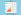 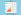 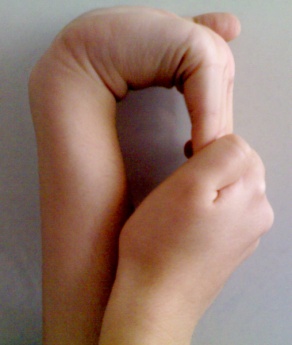 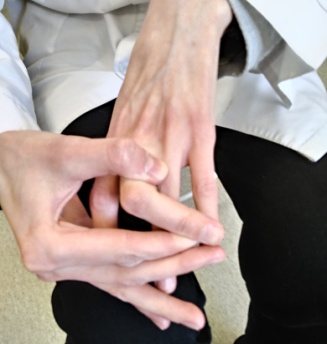 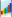 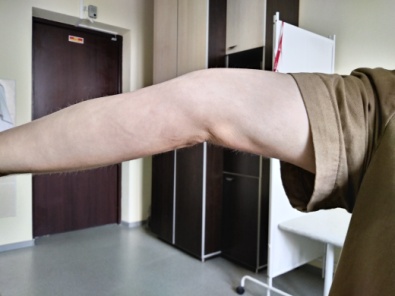